Practical aspects in Taxation of MSMEs TDS 360°Registration of Charitable Trusts
Cma ajith sivadas
Bcom, acma, aca, adv dip ma cima (uk),
palakkad
Micro Enterprises
Enterprises where the investment in Plant and Machinery or Equipment does not exceed  Rs 1 crore and turnover does not exceed Rs 5 Crores

PM    1 Cr       TO 5 Cr

Small Enterprises
Enterprises where the investment in Plant and Machinery or Equipment does not exceed Rs 10 crore rupees and turnover does not exceed Rs 50 crore.

PM   10 Cr       TO  50 Cr


Medium Enterprises
PM   50 Cr       TO  250 Cr
Income from house property
Dilemma b/w PGBP vs IHP
Finance Act 2024- Section 28 (Explanation 3) – letting out of residential property or part thereof to be under IHP not under PGBP. Wef 01.04.2025.
National Leasing Case - Bombay HC(2024). 
Primary business activity to be seen. (Chennai Properties and Investments – SC - 2015)
Principle of consistency to be seen. (Radhasaomi Satsang – SC – 1991
Sub letting and tax planning.
Interplay – Presumptive taxation vs tax audit
ILLUSTRATIONS
APPLICABILITY OF SECTION 44AD(44ADA)/44AB
Mr. A started Mfg – 1st Year- Turnover (all cash)
– 150Lacs ; NP – 8 Lacs; TI - 8.50 Lacs
44AD-NO
44AB-YES
44AD-NO
44ADA-YES
44AB-NO
Ms. B – Trading - Turnover (all cash) – 90L; NP -  10L; Doctor– Fee – 45 L; NP- 25 L; TI -32L
44AD-NO
44AB-NO
Ms. C	– First Year - Trading Turnover (all cash)– 80L  NP – 4 L; TI- 3 L
44AD-NO
44AB-YES
Mr. D - Trading; Turnover (all cash) - 95L;  Commission – 6 L; NP- 15L; TI	- 14L
43B – broadly speaking only on actual payment


Proviso says – 139(1) due date

This proviso is not applicabe to 43B(h)
any sum payable by the assesse to a micro or small enterprise beyond the time limit specified in section 15 of the Micro, Small and Medium Enterprises Development Act, 2006 (27 of 2006),

	shall be allowed (irrespective of the previous year in 	which the liability to pay such sum was incurred by the 	assessee according to the method of accounting 	regularly employed by him) only in computing the 	income referred to in section 28 of that previous year in 	which such sum is actually paid by him :
Only Micro and Small vendors

43B(h) not applicable to Medium Enterprises
What is Micro and Small Vendors?

Micro Enterprises
Enterprises where the investment in Plant and Machinery or Equipment does not exceed  Rs 1 crore and turnover does not exceed Rs 5 Crores

PM    1 Cr       TO 5 Cr

Small Enterprises
Enterprises where the investment in Plant and Machinery or Equipment does not exceed Rs 10 crore rupees and turnover does not exceed Rs 50 crore.

PM   10 Cr       TO  50 Cr


Medium Enterprises
PM   50 Cr       TO  250 Cr
Due date for making payment as per Section 15 of MSMED Act
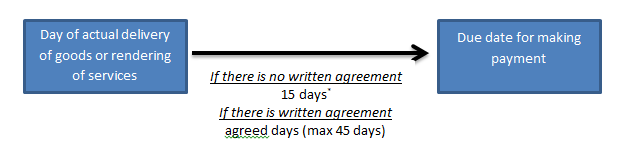 Where any objection is made in writing by the buyer regarding acceptance of goods/services within 15 days from the day of the delivery of goods or rendering of services, the day on which objection is removed by the supplier
Trader vendor 

43B(h) not applicable
As per O.M. 5/2(2)/2021-E/P & G/Policy dated 02-07-2021, 

wholesale and retail trader are entitled for Udyam registration only for the benefit of Priority Sector Lending only. 

So, purchase from traders would be outside the purview of these amendments.
O/S Creditor on 31.03.2024
Yes
No
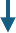 Expense  Allowable  in FY  2023-24
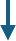 No
Yes
Registered as
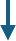 Expense  Allowable  in the  year in  which  payment  is made
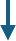 Mfg./Service
provider
Trader
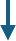 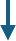 Expense Allowable in  the year of incurrence
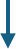 Mfg./Service  provider
Billed before
15.02.2024
Billed on/after  15.02.2024
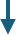 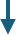 43B(h)
attracted
Payment  allowed in FY  in which  payment is  made
Payment made  within 45 Days
Payment not made  within 45 Days
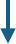 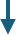 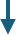 43B(h)not
attracted
43B(h)
attracted
Payment  allowed in FY  in which  payment is  made
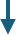 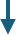 Payment  allowed in FY  2023-24
28(iv) amendment
(iv) the value of any benefit or perquisite arising from business or the exercise of a profession, whether—
(a) convertible into money or not; or
(b) in cash or in kind or partly in cash and partly in kind;]
Section 54 GB
Transfer of LTCA – Residential property.
Invested in equity shares - < 50% share in eligible start up(80IAC).
Company Small or Medium enterprise under MSME Act.
Company incorporated in PY. And invested before 139(1) time limit. 
Net Consideration – 54F.
Abolition of angel taxation.
Finance Act 2024 (2).
Section 56(2)(viib) scrapped
Boost to startups.
80 IAC
The sum of the deduction provided under Section 80-IAC of the Income-tax Act,1961 equals 100% of the profits and gains acquired from the entitled business (for three sequential assessment years).
The particular company or LLP must be incorporated after March 31, 2016 and before April 1, 2025.
The company’s or LLP’s annual business turnover doesn’t surpass Rs. 100 Crore in the year preceding the assessment year, for which deduction is claimed as per section 80-IAC.
80 JJAA
It means an employee who has been employed during the previous year but does not include the following:
Employees whose total salary is more than Rs. 25,000/- per month.
Employees who were employed for less than 240 days in the previous year (150 days in case of manufacture of apparel or footwear or leather products)
Employees who do not participate in Recognised Provident Fund like casual workers, etc.
Employees whose entire contribution is paid by the Government under the Employees’ Pension scheme
TDS 360°
Registration.
Identifying TDS transactions.
Dilemma between sections.
Normal vs higher rates
Practical way outs.
194 Q vs 206C(1H)
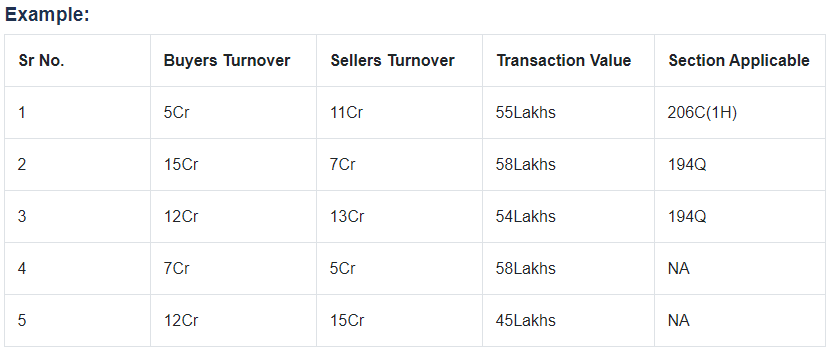 Sec 194R – TDS on benefit or perquisite in respect of business or profession
Extracts from the Memorandum 
As per clause (iv) of section 28 of the Act, the value of any benefit or perquisite, whether convertible into money or not, arising from business or exercise of profession is to be charged as business income in the hands of the recipient of such benefit or perquisite. However, in many cases, such recipient does not report the receipt of benefits in their return of income, leading to furnishing of incorrect particulars of income. 

Accordingly (consequently), in order to widen and deepen the tax base, it is proposed to insert a new section 194R to the Act…

Extract of Finance Minister’s Speech
	Rationalizing TDS Provisions 

It has been noticed that as a business promotion strategy, there is a tendency on businesses to pass on benefits to their agents. Such benefits are taxable in the hands of the agents. In order to track such transactions, I propose to provide for tax deduction by the person giving benefits, if the aggregate value of such benefits exceeds Rs. 20,000 during the financial year……

Meaning of the term Benefit / Perquisite – not defined under the Act.
.
.
23
Sec 194R – TDS on benefit or perquisite in respect of business or profession
.
.
24
Sec 194R – FAQs issued in Circular for removing difficulties
Guidelines issued in the form of Circular no. 12/2022 dated 16th June, 2022 and Circular no. 18/2022 dated 13th September, 2022 for removing difficulties

Power of a Circular

Binding on Revenue authorities but not on the tax payer

Circulars are issued to give more clarity of the statutory provisions but cannot go beyond them

Circulars cannot expand the scope of the statutory provisions

Circulars cannot go beyond the law interpreted by High Court and Supreme Court

Guidelines issued under Sec 194R can be binding only to the extent they are removing difficulties
.
.
25
Sec 194R – FAQs issued in Circular for removing difficulties
FAQ 1 – Whether necessary to check that the amount of benefit or perquisite is taxable under Sec 28(iv)

As per FAQ – No requirement to check taxability under Sec 28(iv), could be taxable under any other Section. Comparison to provisions of Sec 195 where the words used are “any sum chargeable to tax”. No such words used in Sec 194R

Sec 4(2) of the Act provides that in respect of income chargeable under sub-section (1) of section 4, the income tax shall be deducted at source or paid in advance, where it is so deductible or payable under any provision of the Act.

Section 190(1) of the Act provides for deduction of tax at source in respect of the income. 

TDS alternative to tax collection should be deducted only if income element present in the transaction

FAQ 1 contrary to law where TDS to be deducted only on income element

FAQ 1 completely contrary to intent as reflected in Memorandum and Finance Ministers Speech
.
.
26
Sec 194R – FAQs issued in Circular for removing difficulties
FAQ 2 – Whether benefit or Perquisite must be in kind

As per FAQ – Covers all the 3 scenarios – Benefit or Perquisite in cash, Benefit or Perquisite in kind, Benefit or Perquisite partly in cash or in kind

The words used in Sec 194R – benefit or perquisite – whether convertible in money or not – implies benefit in kind (as interpreted by SC in Mahinda & Mahindra – 404 ITR 1

The Circular cannot expand the scope of the Section beyond the law interpreted by the SC. 

FAQ 3 – Whether benefit or Perquisite can be in the form of Capital Asset

As per FAQ – Covers benefit or perquisite in form of Capital Asset. 

As per various judicial pronouncements, benefit or perquisite in form of Capital Asset is taxable under Sec 28(iv). 

Depreciation on capital Asset – Yes provided the benefit / perquisite is offered as income by the recipient under the head Business – clarified under FAQ 5 of Circular no 18/2022 dated 13th September, 2022
.
.
27
Sec 194R – FAQs issued in Circular for removing difficulties
FAQ 4 – Whether sales discount, cash discount and rebates are benefit or perquisite? 

As per FAQ – No tax required to be deducted in case of sales discount, cash discount and rebates as they tantamount to reduction in purchase price of the recipient.

Amount saved is not the same as amount of income received in the pocket. 

Benefit / Perquisite used by owner / director / relative even though not carrying business or profession, the TSD to be deducted in the hands of the recipient entity of such owner / director / relative

No relaxation for Free samples given – taxable as benefit or perquisite

Free samples from manufacturer to Dealer – TDS to be deducted, from Dealer to Customer – TDS to be deducted. 

Free samples to doctors as employees of the Hospital – TDS to be deducted in the hands of the hospital. Hospital to in turn deduct TDS of doctors u/s. 192 and claim expenses. If doctors are consultant – same mechanism to be followed. Alternatively TDS can directly be deducted in the name of the doctors as consultant 

Every scenarios to be seen on a case to case basis to determine TDS deductibility 

Other taxable illustrations given – incentives in the form of cash or kind, sponsor trip of recipient or relative, fre ticket ti event
.
.
28
Sec 194R – FAQs issued in Circular for removing difficulties
FAQ 5 – Valuation of benefit or perquisite? 

As per FAQ – 

In case of benefit / perquisite purchased by the service provider – Purchase cost

In case of benefit / perquisite manufactured – Price charged to customer

GST not to be included in the value of benefit / perquisite

FAQ 6 – Benefit or perquisite for products given to social media influencer ? 

As per FAQ –  If product is to be returned by the social media influence, then no TDS liability. If product is retained then in the nature of benefit or perquisite

 Issues 
– Purchase of product by social media influencer at nominal price – whether benefit / perquisite
– Product given in lieu of his services – whether benefit / perquisite
.
.
29
Sec 194R – FAQs issued in Circular for removing difficulties
FAQ 7 – Reimbursement of out-of-pocket expenses - whether benefit or perquisite? 

As per FAQ – liability of the person carrying on business is met by or reimbursed by some other person, the same would be regarded as ‘benefit’ or ‘perquisite’ for the person who had the primary liability of incurrence

Expenses reimbursed by the client of the consultant would be regarded as benefit/perquisite liable for TDS, however no TDS if bill is in the name of the client, paid by consultant and reimbursed by the client to the consultant

Further clarification by Circular No. 18/2022 – Out of pocket expenses if part of the bill for services covered u/s. 194C and Sec 194J, TDS to be deducted in the respective section and not to be deducted u/s. 194R. 

FAQ 8 – Dealer conferences – whether benefit or perquisite? 

As per FAQ –  If conferences are held with the primary object to educate dealers/customers product for launch of new product, sales technique, addressing queries etc. than such conference not in nature of benefit / perquisite

Expenses attributable to leisure trip, leisure component, for sponsoring family members or for prior stay or overstay liable for TDS – further clarification by circular no 18/2022 that day immediately prior to actual start date of conference and a day immediately following the actual end date of conference would not be considered as over stay

Further clarification by circular no 18/2022 -  Expenses in the nature of benefit / perquisite not attributable to individual dealer as conference for a group of individuals, then option with the tax payer to not claim expenses. If opted no TDS to be deducted u/s. 194R and accordingly not considered shall not be considered as Assessee in default.
.
.
30
Sec 194R – FAQs issued in Circular for removing difficulties
(Circular no. 18/2022) FAQ  1 – Relaxation to certain bank on loan settlement / loan waiver

Extra burden of deducting TDS in addition to bearing the haircut granted on loan settlement / loan waiver. Accordingly relaxation granted – Relaxation only for TDS deduction. However taxability in the hands of the recipient shall not be impacted. 

Issue - Why restricted to select category of banks / financial institutions. Relaxation to be extended to entities where there is genuine hardship for realization of loans

(Circular no. 18/2022) FAQ 7 – Issue of bonus shares / rights shares in which public are substantially interested - whether benefit or perquisite? 


Bonus shares issued to all the shareholders. No change in the ownership. No benefit to shareholders on account of issue of Bonus shares – therefore no benefit / perquisite 

Right shares – offered to all shareholders and hence no benefit / perquisite to any specific shareholder – accordingly no TDS u/s. 194R.
.
.
31
Circular no. 13/2021 dated 30.06.2021
However, if, for any reason. tax has been collected by the seller under sub-section (1 H) of section 206C of the Act, before the buyer could deduct tax under section 194-Q of the Act on the same transaction, such transaction would not be subjected to tax deduction again by the buyer. This concession is provided to remove difficulty, since tax rate of deduction and collection are same in section 194Q and sub­section (1H) of section 206C of the Act.
CARRY FORWADING TDS CREDIT.
Post-rule 37BA(3) credit for tax deducted at source and paid to the Central Government shall be given only for the assessment year for which such income is assessable and, accordingly, deductee would have to defer his claim of TDS credit till the revenue recognition in subsequent year/years. 
To handle the situations and to make sub-rules (3) and (4) of rule 37BA workable, corresponding procedural changes have been made by CBDT in ITRs’ w.e.f. A.Y. 2014-15 to allow carry forward of TDS to next Assessment Year and credit of unclaimed TDS brought forward. CPC give credit for the brought forward TDS, provided the processing of the year in which TDS was deducted was done by CPC. 
This facility is required to be extended by rectification for other cases. Column relating to ‘Credit of TDS brought forward’, if added in form 26AS, would serve the purpose
Form 71
The Finance Act 2023 inserted sub-section (20) to Section 155 with effect from 01-10-2023. This new sub-section is applicable when an income has been reported in an income tax return for a specific assessment year, and tax was withheld by the deductor and paid to the government in a later financial year.
This situation arises when a deductor withholds tax in the year in which the income is paid to the taxpayer. However, the taxpayer has already included that income on an accrual basis in his earlier tax returns. This causes a TDS mismatch, as the income has already been taxed on accrual basis, but tax is only deducted later when payment is made.
Section 155(20) enables the assessee to apply to the AO within two years of the financial year in which the tax was withheld, and the AO will amend the assessment and allow credit for the tax.
To implement this provision, the Central Board of Direct Taxes (CBDT) issued Income-tax (Twentieth Amendment) Rules, 2023 and inserted Rule 134. This Rule mandates the assessee to furnish an application in Form No. 71.
206 AB/CA
206AB. (1) Notwithstanding anything contained in any other provisions of this Act, where tax is required to be deducted at source under the provisions of Chapter XVIIB, other than sections 192, 192A, 194B, 5[194BA,] 194BB, 2[194-IA, 194-IB, 194LBC, 194M or 194N] on any sum or income or amount paid, or payable or credited, by a person 3[****] to a specified person, the tax shall be deducted at the higher of the following rates, namely:––
(i) at twice the rate specified in the relevant provision of the Act; or
(ii) at twice the rate or rates in force; or
(iii) at the rate of five per cent.
(2) If the provisions of section 206AA is applicable to a specified person, in addition to the provision of this section, the tax shall be deducted at higher of the two rates provided in this section and in section 206AA.
(3) For the purposes of this section “specified person” means a person who has not 4[furnished the return of income for the assessment year relevant to the previous year immediately preceding the financial year in which tax is required to be deducted, for which the time limit for furnishing the return of income under sub-section (1) of section 139 has expired and the aggregate of tax deducted at source and tax collected at source in his case is rupees fifty thousand or more in the said previous year:]
6[Provided that the specified person shall not include—
(i) a non-resident who does not have a permanent establishment in India; or
(ii) a person who is not required to furnish the return of income for the assessment year relevant to the said previous year and is notified by the Central Government in the Official Gazette in this behalf.]
CONSEQUENCES A DEDUCTOR WOULD FACE IF HE FAILS TO DEDUCT TDS OR AFTER DEDUCTING THE SAME FAILS TO DEPOSIT IT TO THE GOVERNMENT’S ACCOUNT
DISALLOWANCE OF EXPENDITURE
LEVY OF INTEREST
LEVY OF PENALTY
PROSECUTION
Provided that any person, including the principal officer of a company, who fails to deduct the whole or any part of the tax in accordance with the provisions of this Chapter on the sum paid to a resident or on the sum credited to the account of a resident shall not be deemed to be an assessee in default in respect of such tax if such resident—
(i) has furnished his return of income under section 139;
(ii) has taken into account such sum for computing income in such return of income; and
(iii) has paid the tax due on the income declared by him in such return of income,
and the person furnishes a certificate to this effect from an accountant in such form as may be prescribed68:]


FORM 26 A
Form 26 A
Proviso to section 201(1) read with rule 31ACB
Any person who fails to deduct or pay TDS under the provisions of the Act on the amount paid or credit to the resident payee shall not be deemed to an assessee in default in respect of such tax if such resident payee (Deductee)-
has furnished his return of income under section 139;
has taken into account such sum for computing income in such return of income; and
has paid the tax due on the income declared by him in such return of income and the person furnish a certificate to this effect from the chartered accountant in such form as prescribed.
195
TDS on capital asset transaction.
194IA.
DTAA
206AA
194T
From 01.04.2025
Registration of charitable organisations.
OVER VIEW1. FIRST REGIME2. SECOND REGIME.
SEC - 10 (23 C)
Hospitals or Educational Institution
Hospitals or Educational institutions
Government Support
Annual Receipts
If wholly or substantially  (more than 50% of total receipts) financed by government
If not supported by Govt. but aggregate annual receipts is below   5 Crores.
SEC 10 (23 C)
Any University or Educational Institution existing solely for educational purposes and not for the purpose of profit Wholly or Substantially financed by Government

Any Hospital or Medical Institution existing solely for medical relief wholly or substantially financed by Government

Any University or Educational Institution having the Gross Receipts less than the prescribed limit which is 5Cr now

Any Hospital or Medical Institution having the Gross Receipts less than the prescribed limit which is 5Cr now
5. 	Any other fund having regard to the objects of the fund or institution and its importance throughout India or throughout any state or states. Approval to be obtained from the prescribed authority

6. 	Any trust or institution wholly for public religious purposes or wholly for Public religious and charitable purposes. Approval to be obtained from the prescribed authority

Any university or other educational institution solely for the educational purposes (Not financed by government) and which maybe approved by the Principal Commissioner

(via) Any Hospital or other medical institution solely for the Medical purposes (Not financed by government) and which maybe approved by the Principal Commissioner.
An educational institution having annual receipts of ` 3.80 crore during the P.Y. 2023-24, has availed exemption under section 10(23C)(iiiad). The Assessing Officer has denied the exemption on the grounds that the educational institution has not made any application to the prescribed authority for approval under the said section 10(23C)(iiiad). Examine the action of the Assessing Officer in denying the exemption.

As per section 10(23C)(iiiad), income of any university or other educational institution existing solely for educational purposes and not for purposes of profit would be exempt if the aggregate annual receipts of such university or educational institution do not exceed ` 5 crore. Therefore, the exemption available under this section can be availed without making any application to the prescribed authority. Therefore, the action of the Assessing Officer in denying the exemption to the educational institution is not correct.
A not for profit trust undertakes philanthropic activities through an educational institution and a hospital. During the P.Y. 2023-24, the trust had annual receipts of ` 3 crore from its educational institution and ` 4 crore from the hospital. During the P.Y. 2023-24, it desires to avail exemption under section 10(23C)(iiiad) and 10(23C)(iiiae), as the individual threshold under each of the subclauses, is less than ` 5 crore. Can it do so? Examine.

As per Explanation below to section 10(23C)(iiiae), it has been clarified that the limit of annual receipts of ` 5 crore is qua ‘taxpayer’ and not qua ‘activity’. Therefore, if the aggregate annual receipts from educational activity and medical activity exceeds ` 5 crores, then, exemption under sub-clause (iiiad) and (iiiae) cannot be availed by the trust. 
Since, in the present case, the aggregate annual receipt of ` 7 crores (` 3 crores of educational institution and ` 4 crores from hospital) exceeds the threshold of ` 5 crores, exemption under section 10(23C)(iiiad) and (iiiae) cannot be availed, even though the individual receipts from educational institution and hospital have not exceeded ` 5 crores.
SEC 12 AB REGISTERED ENTITIES
If income not received or due to other reasons not applied,

Inform this in Form 9A before 139(1)-  2 months prior
Need not apply balance 15%, 

as it can be reserved  without time limit.
Register under Income Tax:

To have a control over the trust by income tax department.
03
01
05
Deemed apply
Registration
Balance 15%
Apply 85%
If 85% not applied
04
02
Invest the amount in modes of 11(5);

Inform % not applied to IT using Form 10 before 139(1), 2 months prior, Purpose & period upto 5 yrs.
Spent at least 85% of Income:

Wholly and exclusively for the purpose in India in the same year.
Conditions for availing exemption under First Regime and Second Regime
1. Approval/Registration for claiming exemption.
2. Mandatory filing of return
3. Maintenance of Books of account & Other Documents and Audit of accounts
Registration of Charitable Institutions
Necessity of Registration of Charitable Institutions
Registration of Charitable institution is required to avail exemptions provided under Section 11 & 12 of the IT Act,1961
An NGO can get tax exemption simply by getting itself registered under sections 10(23C)/12AB and 80G – subject to fulfilment of some conditions.
The person/ entity making donations can avail tax benefits only if the NGO obtains a certificate under section 12AB and 80G.
The person  will get a tax deduction on donation made  from their total income.
An NGO will receive government funding, only if registered under sections 10(23C)/12AB and 80G
Land mark Changes as per Finance Act 2020
Finance Act, 2020 has made changes with respect to provisions related to 
    Trusts and NGOs claiming exemption u/s 11 or u/s 12 of the Income Tax Act, 1961.
Section 12AB was inserted with effect from 01-04-2021.
Registration under section 12AA was effectively valid till cancellation but under the new regime of section 12AB, the registration is valid for a fixed tenure.
Changes in the Finance Act 2020
Inserted clause (ac) in section 12A(1);
Classifies trusts into 6 baskets – (5 specific and 1 residuary);
Prescribes Application Forms and time limit for each category;.

Inserted Section 12AB to prescribe modalities for fresh registration;

CBDT revised Rule 17A on the procedure for registration
60
Finance Act, 2020 changes:
Aim:
To improve the process of registration with the advent of technology- Online application/ registration. 
Resolve practical issue of difficulty in obtaining registration/ approval/ notification before actually starting the activities.- Provisional Registration.
Conditional approval for 5 years
To ensure conditions of approval or registration or notification are adhered to for want of continuance of exemption.
Having a non-adversarial regime and not conducting roving inquiry in the affairs of the exempt entities on day to day basis.
61
Effective date for availing exemption
Sec. 12A(2) :  

Application under section 12A(1)(ac)(i)- applies from the assessment year from which such trust or institution was earlier granted registration.
12A(1)(ac)(iii)- applies from the assessment years for which it was provisionally registered.
Provided such trust is registered under section 12AB
62
Land mark Changes as per Finance Act 2020
A Snapshot of amendment:-
Two Regimes for Charitable trusts and institutions
Under the scheme of I.T Act until Union Budget presented on July 2024, there were two options available for a charitable institution to avail exemptions. Here exemptions means your income is not subjected to tax. 
No.1:- Approval u/s. 10(23C) of the Act (First Regime)
No.2:- Registration u/s.12AB of the Act. (Second Regime)
Two Regimes for Charitable trusts and institutions
I. U/s.10(23C) approval there is broadly two further sub categories 
category(1) : (1) Any University/ Ed. Institutions  existing solely for educational purpose and not for profit and  wholly or substantially financed by Government [Rule 2BBB] or
         (2) Any hospital or other Institution solely for philanthropic purpose and not for profit and wholly or substantially financed by Government with gross receipt less than 
             Rs.5 Crores w.e.f.2022-23                          Sec 10(23C)(iiiab)/(iiiac)/(iiiad)(iiiae)
No requirement of any approval, The only statutory obligation is to file ITR
category (2)
Any other fund/institution/ trust / university /hospital engaged in public charitable activities, public religious activities, or a combination of activities with gross receipts above the threshold limit of Rs. 5 crores.".
Required approval u/s.10(23C)                        Sec 10(23C)(iv)/(v)/(vi)/(via)
Two Regimes for Charitable trusts and institutions
II. The second Regime of exemption is the regime called section 12AB registration and is required for all charitable entities irrespective of their gross receipts. So here the assessee desirous of availing exemptions under the second regime will have to apply for registration as per the procedure and on grant of Registration can avail the exemptions.
As per section 11 and 12,charitable or religious trusts or institutions are allowed to be registered
Compliance Requirement [Till 01.10.2023]
Compliance Requirement(contd..)
Process Of Registration
Process Of Registration(contd..)
Regime from 01.04.2021 to 30.09.2023
From 01.04.2021 to 30.09.2023, all existing trusts which were registered u/s 12A/12AA or approved under section 10(23C) or section 80G were mandatorily required to obtain registration under new scheme under section 12AB or to obtain approval under section 10(23C) or section 80G. The registration was valid for five years from 01.04.2021.
However , there were issued regarding time limits of “six months of commencement of activities”.
Six months time limit already expired in the case of many trusts
Changes effective from 01.10.2023
All trusts or institutions which have already commenced activity to file for direct registration which is valid for five years.
Period from 01.04.2021 to 30.09.2023 – Period of two step registration, First provisional and subsequently regular registration.
From 01.10.2023, only the trusts or institutions who have not commenced their activities have to apply for provisional registration which is to be converted to regular registration within six months of commencement of activities or expiry of the provisional registration whichever is earlier. 
However, another condition was also added in section 12A(1)(ac)(vi) w.e.f 01.10.2023. It was provided that such organisations who had already commenced their activities and going for direct registration should not have claimed exemption benefit for any previous year on or before the date of application.
Further such assesses’ whose registration gets cancelled or not regularized cannot apply for re-registration.
With effect from 01-10-2024, following changes made:
No two regimes exists currently for trusts/institutions to whom approval of CIT(E) under the provisions of section 10(23C) was mandatory.
That is for such cases/trusts/assesse whose income was exempted earlier u/s 10(23C) (iv)/(v)/(vi)/(via), the assesse needs to migrate or register u/s Section 12AB regime from 01.10.2024 onwards.
PCIT/CIT granted authority to condone  delay if there is reasonable merit [u/s 12AB]
Registration u/s.80G of the Income tax Act,1961
Charitable entities have an option to apply and obtain approval u/s.80G which enables the entities to seek donations and issue certificate to their respective donors based on which the donors can  avail income tax deduction from their taxable income subject to qualifying limit.
           ----------------------------------
   Uniformity in the process of Registration in Both Regimes
Amendment made with effect from 01.10.2024 and new applicants can get approval but no retrospective effect from 01.10.2023 to 01.10.2024.
Limited to fifty per cent of the donations/aggregate of donations in case of ordinary trusts [Cash can be maximum of Rs. 2,000/- only]
No fresh registration under section 80G from 01-10-23 to 30-09-24 for such entities which had already claimed exemption under IT Act